Deriving the LBM force term through a lattice gas model with molecular dynamics collision operator
Hamed VaseghniaDepartment of Energy resources
 University of Stavanger.
Discrete Simulation of Fluid Dynamics workshop
North Dakota State University 
Fargo, ND, USA
June 27 - July 1, 2022
Contents
Introduction
Forcing term
Lattice gas
Molecular dynamics
MDLG

 Motivation
Force term in LBM 

Overview
Lattice gas with molecular dynamics collision operator
Equilibrium Ideal gas system

Objectives
Ideal gas system with gravitational force
Introduction
i.e.
(1)
3
Deriving the LBM force term through a lattice gas model with molecular dynamics collision operator
Introduction
Forcing in Lattice Boltzmann method :

Expressing forces, assuming the BGK collision operator.
(3)
(2)
(4)
This source term can be related to the forces as:
(Gou & Shi, PR E, Vol 65, 2002)
4
Deriving the LBM force term through a lattice gas model with molecular dynamics collision operator
Introduction
Lattice gas:

Developed as a theoretical tool for the evaluation of lattice gas techniques. 
Stream: Particles moving on a lattice at speeds that connect nearby sites make up lattice gas approaches. 
Collide: After the particles have migrated, they are rearranged by a probabilistic collision process. 
Hydrodynamics limit for the mass and momentum conservation equation if these collisions preserve both the quantity of particles and the overall momentum.
Huge quantity of noise that was enormous and practically uncontrollable and necessitated a lot of averaging.
A theoretical ensemble averaging was carried out, resulting to a lattice Boltzmann representation, to derive the Navier-Stokes equations from the lattice gas dynamics.
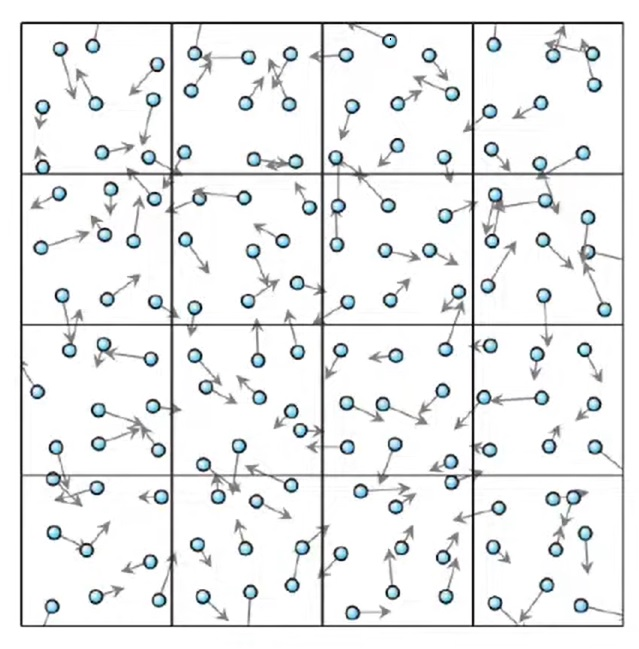 Fig 1. Sketch of lattice gas
5
Deriving the LBM force term through a lattice gas model with molecular dynamics collision operator
Introduction
6
Deriving the LBM force term through a lattice gas model with molecular dynamics collision operator
Introduction
Molecular Dynamics

A crucial theoretical tool that enables researchers to simulate the microscopic dynamics of many complex systems. 
is a relatively straightforward microscopic technique that monitors the movement of particles that often stand in for atoms or molecules.
In MD, the precise microscopic behavior of the given system is described by solving the equations of motion for each individual atom.
Is expected to produce accurate results over a wide range of conditions and timescales.
Fig 2. Three-dimensional simulation of Poiseuille flow using MD
7
Deriving the LBM force term through a lattice gas model with molecular dynamics collision operator
Introduction
8
Deriving the LBM force term through a lattice gas model with molecular dynamics collision operator
Introduction
9
Deriving the LBM force term through a lattice gas model with molecular dynamics collision operator
Introduction
Because the dynamics of this type of lattice gas are totally provided by the MD simulation, it’s able to provide a coarse-grained representation for any findings obtained by MD simulations.

comparable to the direct simulation Monte Carlo (DSMC) method:
Particle-based methods in which a grid is established on the lattice. 
Two particle collisions between random particles inside one cell are made.
Kinetic theory is used to reconstruct the Navier-Stokes equation

Fundamentally different:
Computationally expensive as it continues to track the precise MD result.
Analyzing lattice gas and lattice Boltzmann methods
10
Deriving the LBM force term through a lattice gas model with molecular dynamics collision operator
Motivation
Forcing in Lattice Boltzmann method :

The LB algorithm's force implementation must thus be properly discussed.
We aim to analyze LBM force term for an ideal gas system through a lattice gas with molecular dynamics collision operator algorithm.

Because it enables the description of any system that can be simulated using MD, this can be regarded as the optimal lattice gas implementation. (M. R Parsa and A J. Wagner , PR E 96, 2017) 
Does not have any restriction on number of lattice velocity sets and higher order of lattice velocities can be considered (M. R. Parsa, A. Pachalieva and A. J. Wagner, Modern Physics C, Vol. 30, 2019 )
It may accurately determine the equilibrium distribution function and collision conditions of the lattice Boltzmann method in presence of forces.
11
Deriving the LBM force term through a lattice gas model with molecular dynamics collision operator
Molecular-Dynamics-Lattice-Gas
Algorithm:
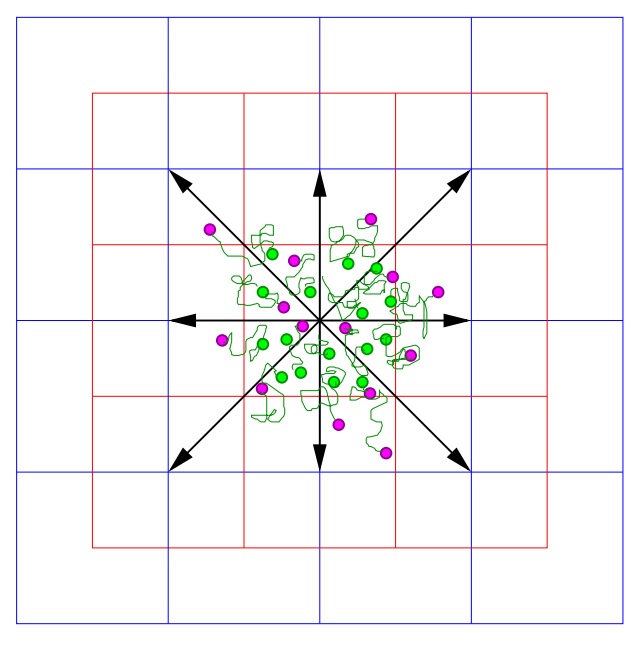 (11)
(12)
(13)
Spatial and temporal correlations of MD simulation

MDLG collision operators are consistent with the equilibrium behavior of the lattice gas with appropriate discretization.
Fig 3. Sketch of the MDLG algorithm 
(M. R Parsa and A J. Wagner , PR E 96, 2017)
12
Deriving the LBM force term through a lattice gas model with molecular dynamics collision operator
Molecular-Dynamics-Lattice-Gas
(14)
(15)
(16)
(17)
,
13
Deriving the LBM force term through a lattice gas model with molecular dynamics collision operator
Molecular-Dynamics-Lattice-Gas
(18)
(19)
Fig 4. Initializing of a dense particles cloud
14
Deriving the LBM force term through a lattice gas model with molecular dynamics collision operator
Molecular-Dynamics-Lattice-Gas
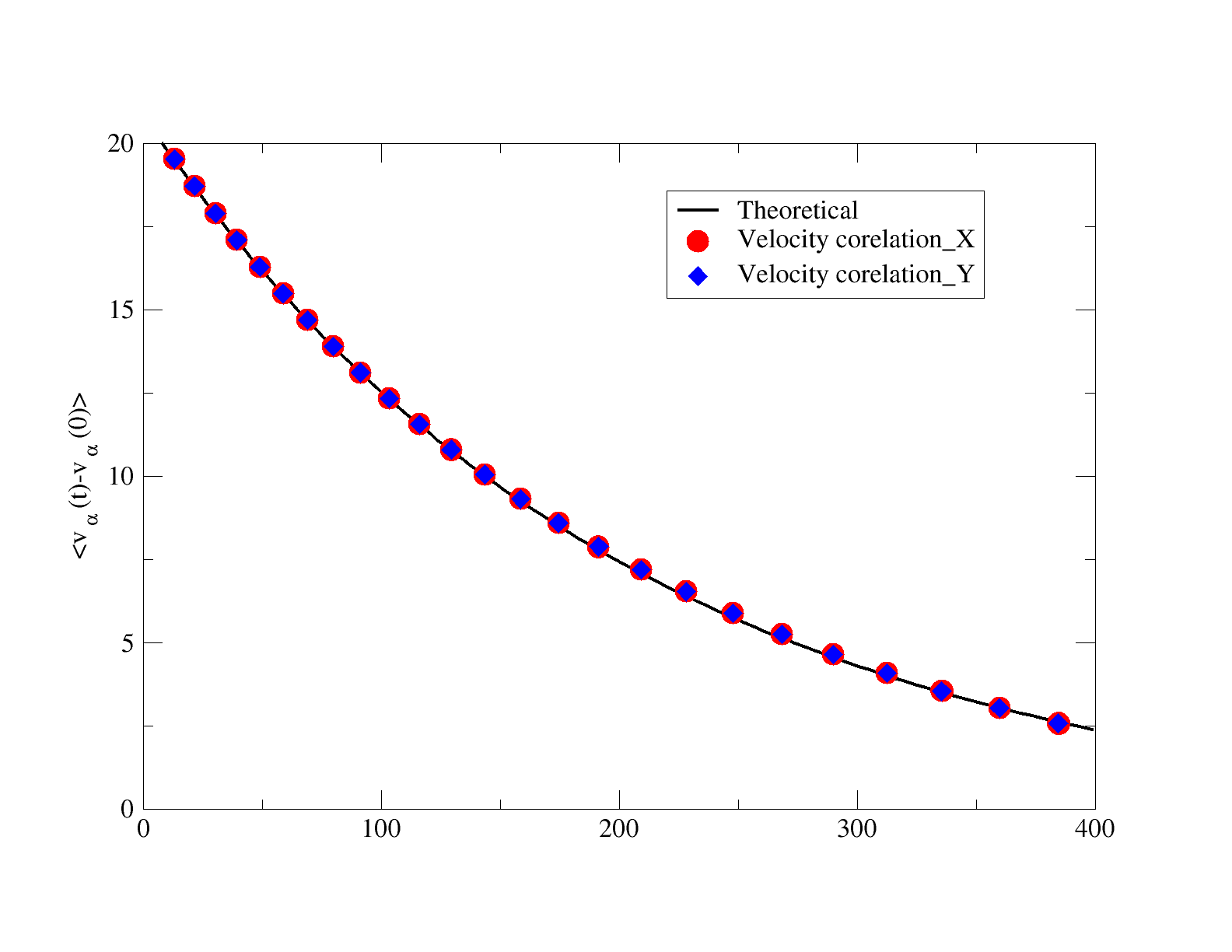 (20)
Fig 5. Measured velocity correlation function compared to exponential fit
15
Deriving the LBM force term through a lattice gas model with molecular dynamics collision operator
Molecular-Dynamics-Lattice-Gas
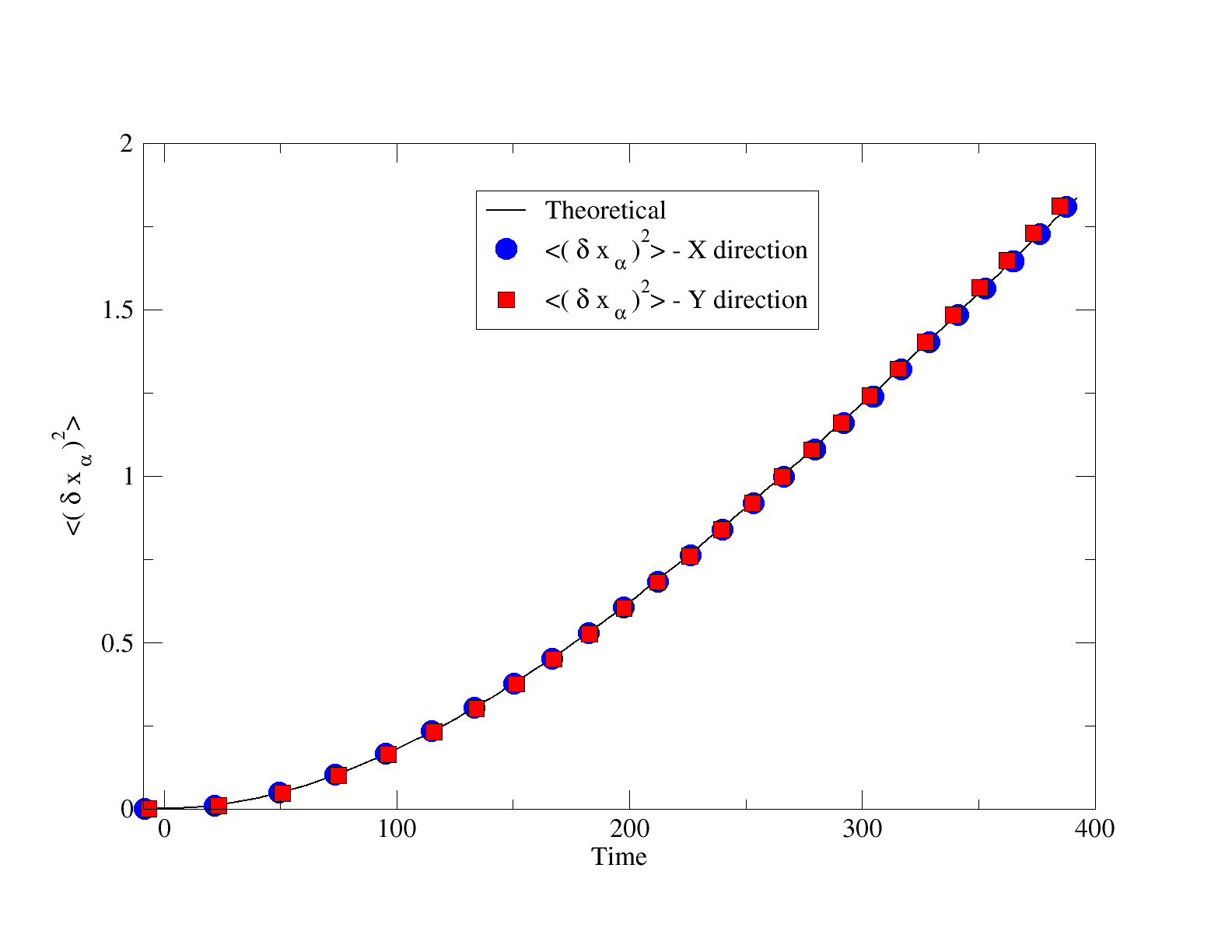 Mean Square displacement:
(21)
(22)
(Fig 6. Measured mean square displacement  compare with theoretical solution)
Higher volume fractions, however, lead this association to break since the velocity auto-correlation function no longer reproduces the mean-squared displacement contributions' right behavior. 
(M. R. Parsa, A. Pachalieva and A. J. Wagner, Modern Physics C, Vol. 30, 2019 )
16
Deriving the LBM force term through a lattice gas model with molecular dynamics collision operator
Molecular-Dynamics-Lattice-Gas
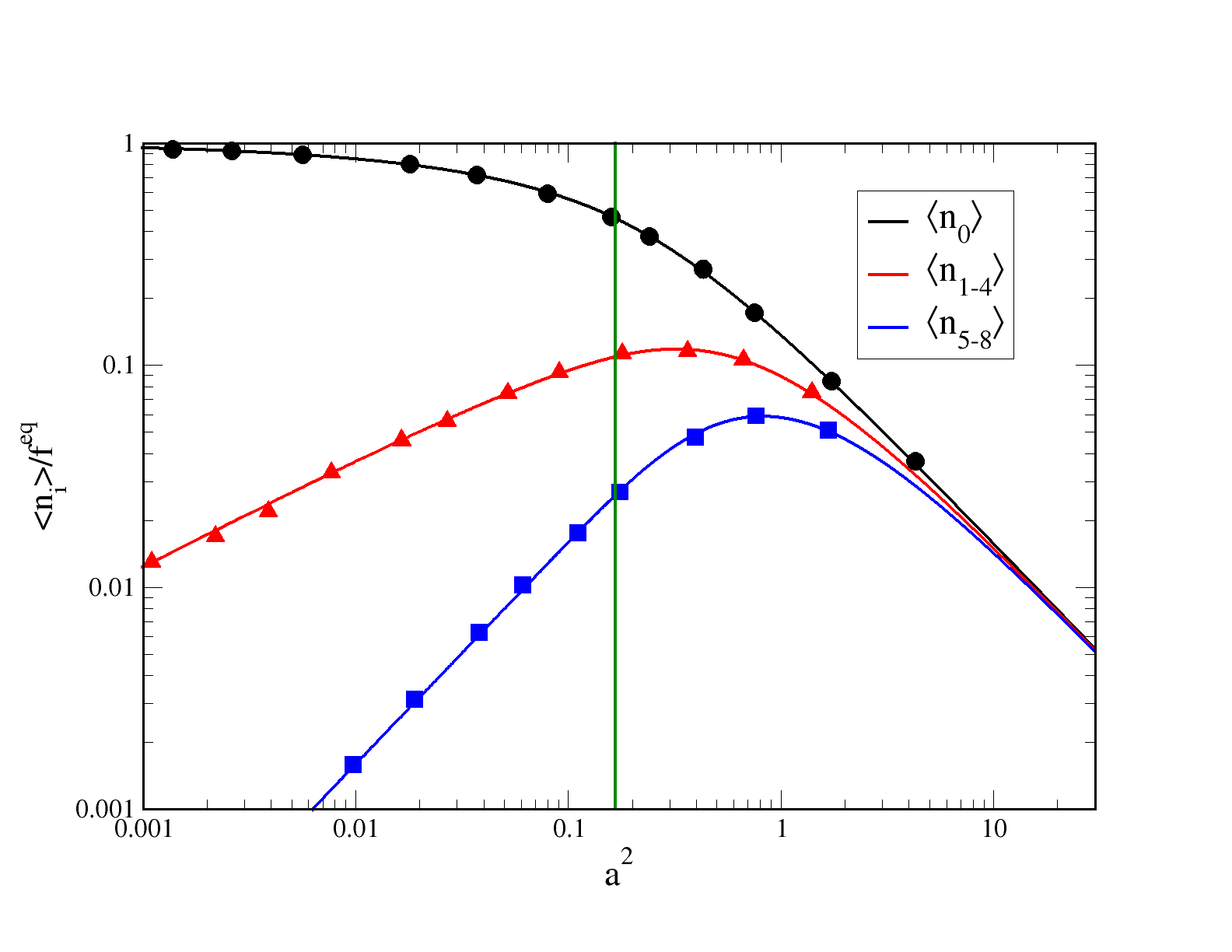 (26)
(27)
Fig 7. Measured equilibrium distribution as a function of mean square displacement
(28)
17
Deriving the LBM force term through a lattice gas model with molecular dynamics collision operator
Deriving force term through MDLG
Fig 9. Equilibrium distribution function using MDLG
Fig 8. Measured density gradient as a function of height
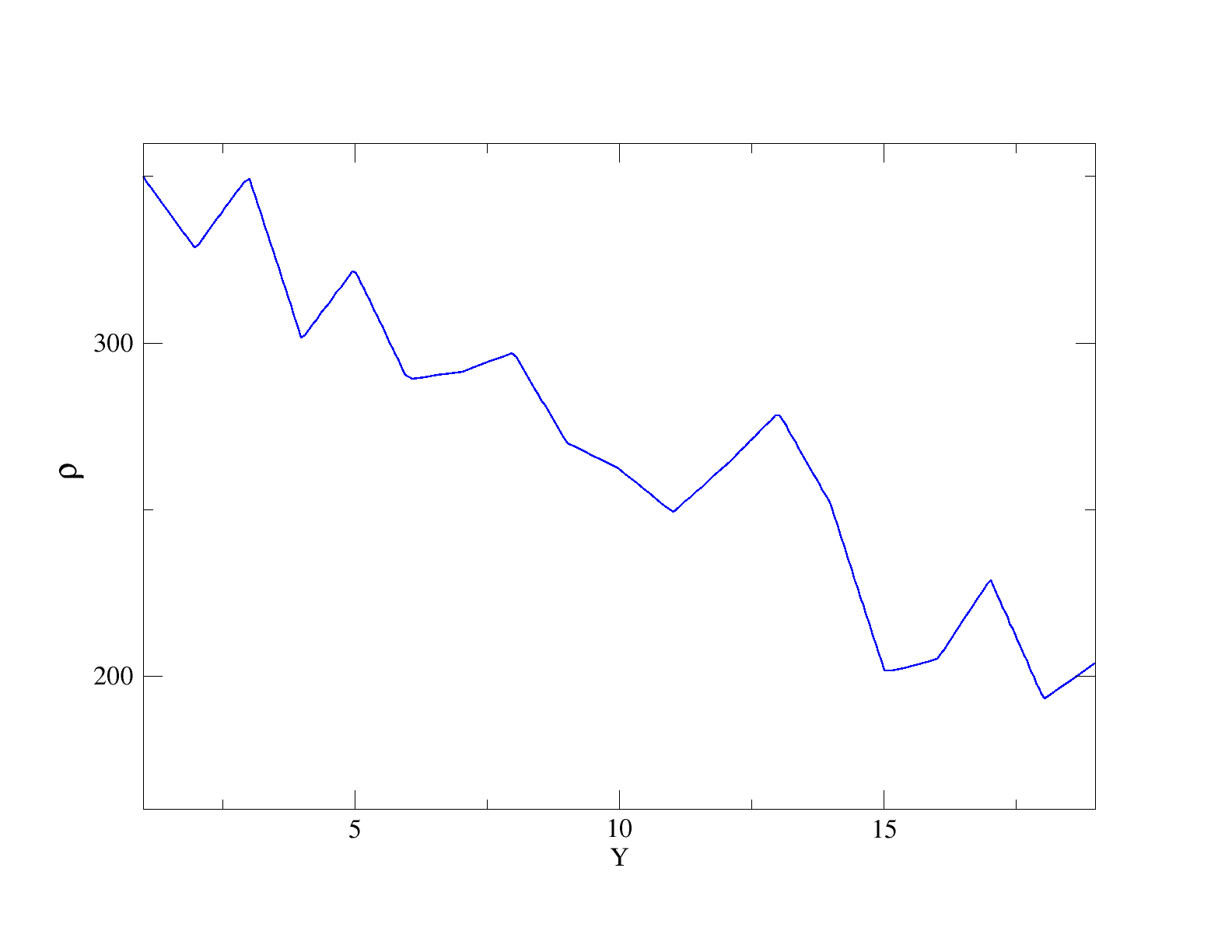 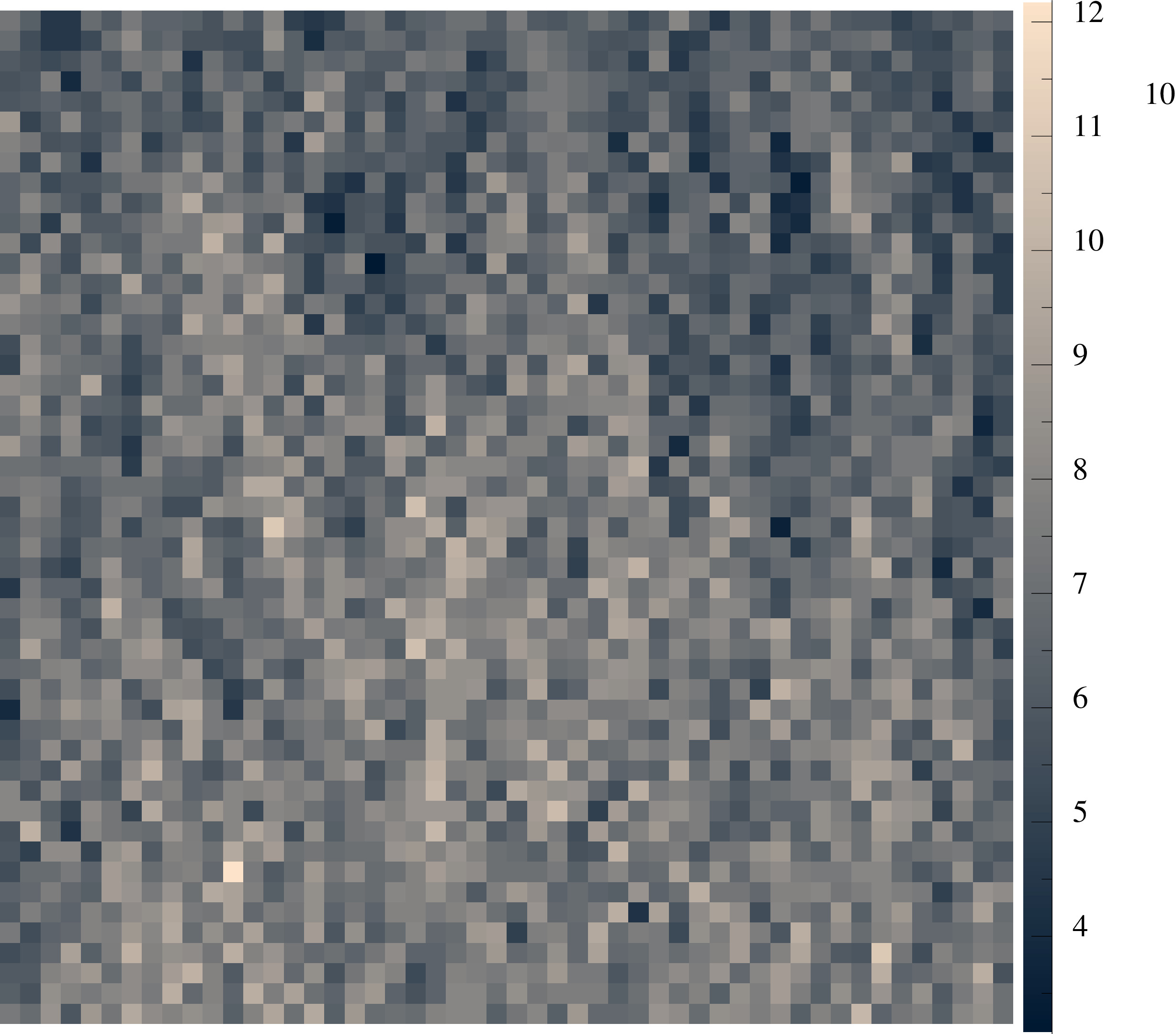 (32)
(31)
(29)
(30)
18
Deriving the LBM force term through a lattice gas model with molecular dynamics collision operator
Deriving force term through MDLG
Obtaining MDLB by averaging :
(33)
Our aim is to analyze the force term in the described ideal gas system
(34)
(35)
(36)
(38)
(37)
(39)
We can evaluate the same system using BGK and MRT collision LBM
19
Deriving the LBM force term through a lattice gas model with molecular dynamics collision operator
Deriving force term through MDLG
(40)
(41)
(32)
(43)
(44)
… !
20
Deriving the LBM force term through a lattice gas model with molecular dynamics collision operator
Thank you !
Questions ?
21